O
I
N
G
B
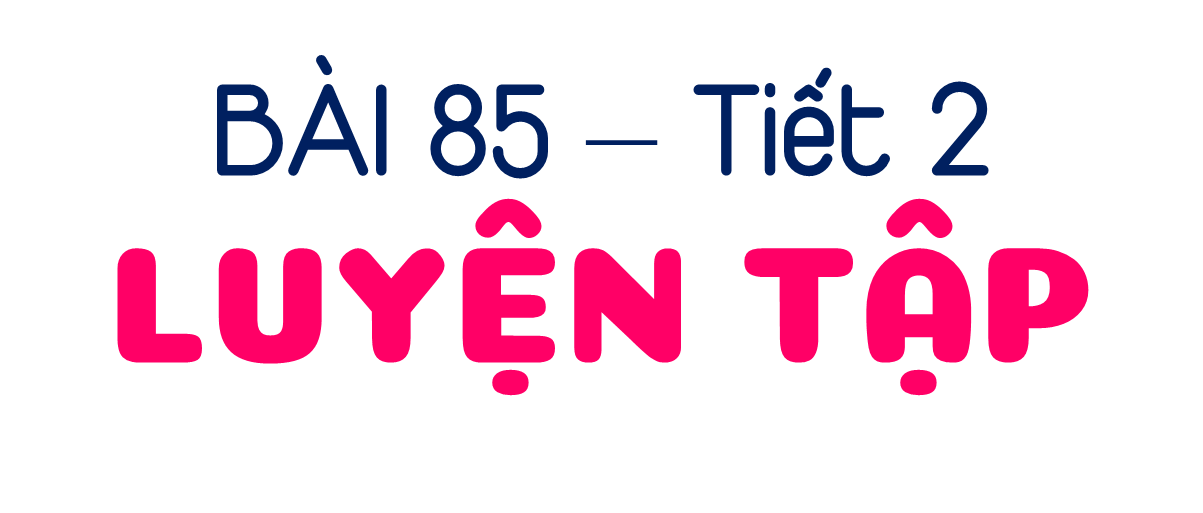 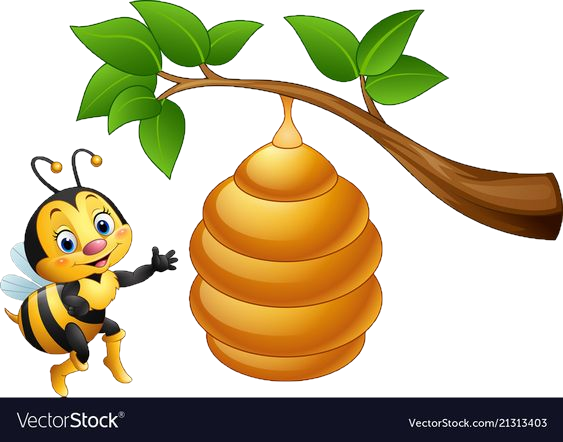 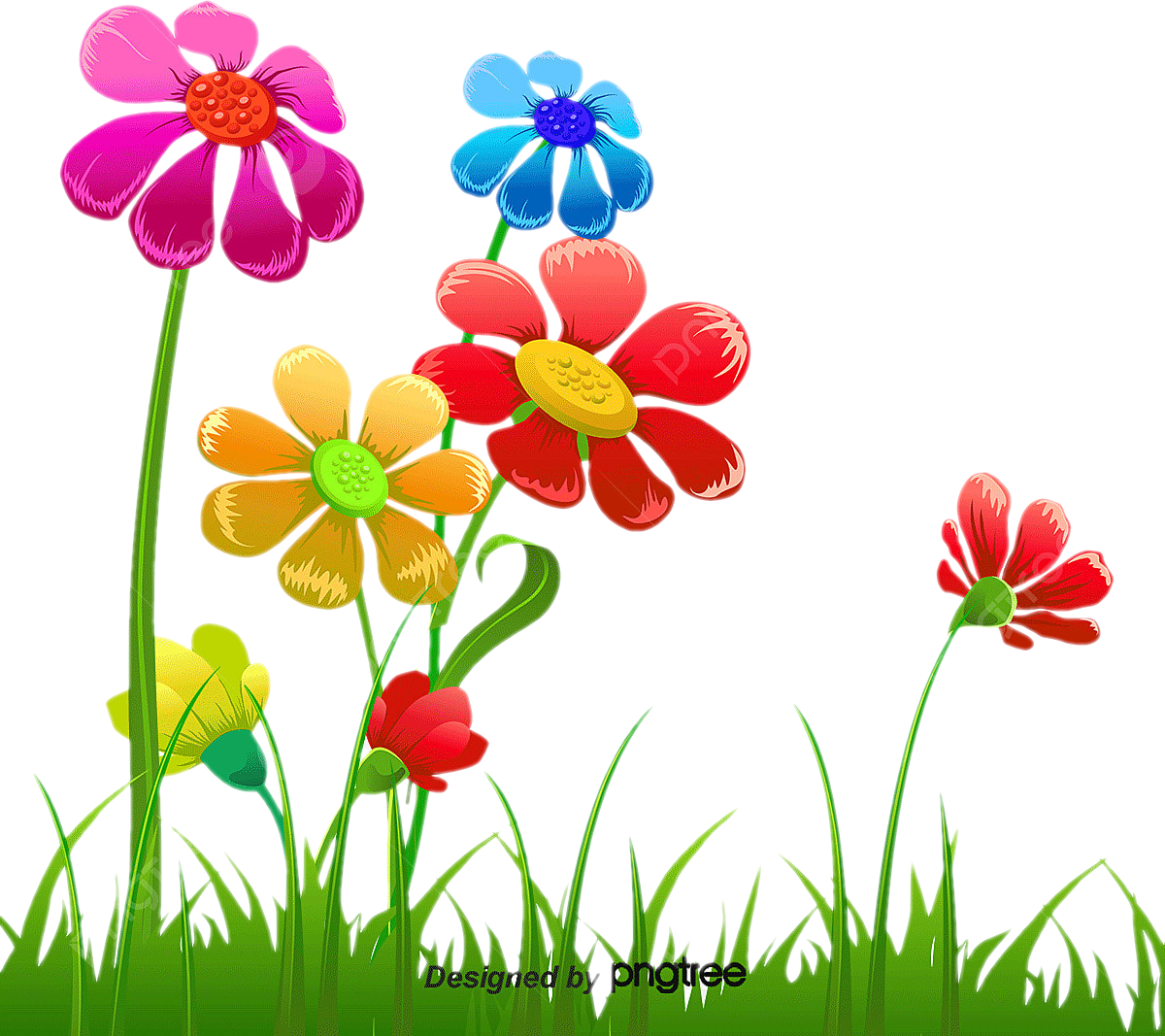 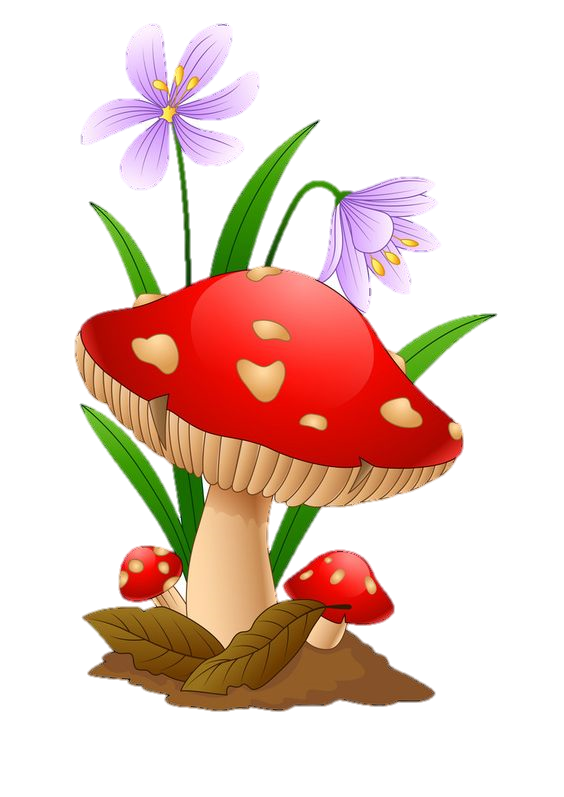 4
Số?
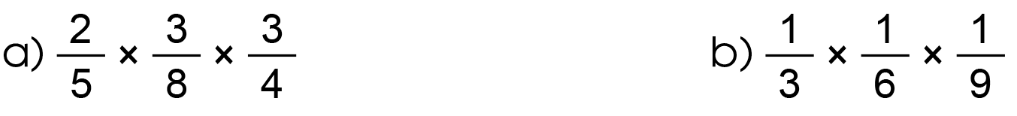 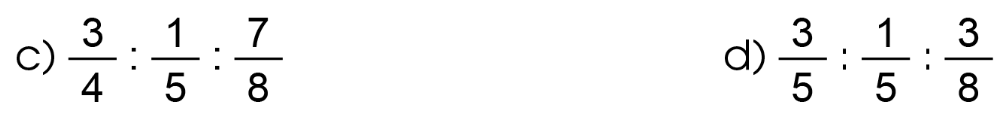 5
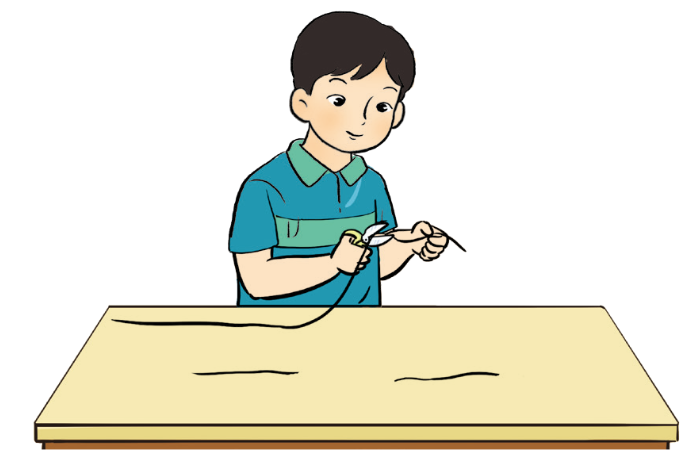 6
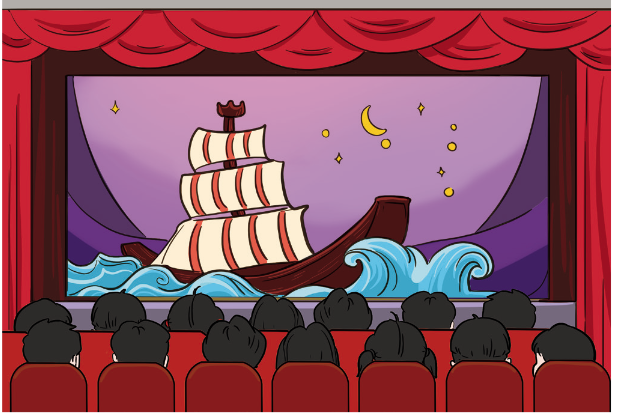 7
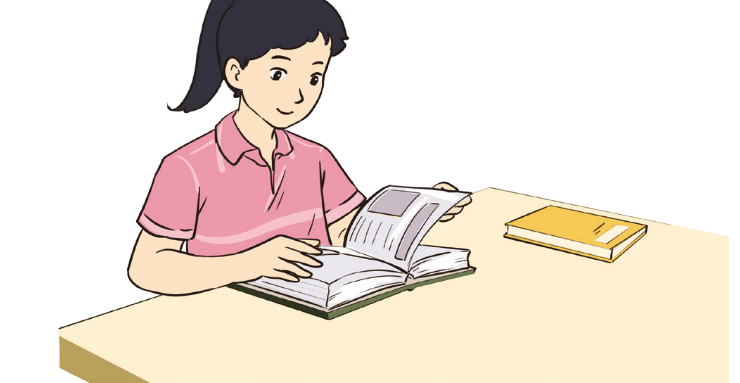